Table 1 Multipoint lod scores for linkage of cerebral cavernous malformation to CCM1, CCM2 and CCM3 in 20 ...
Hum Mol Genet, Volume 7, Issue 12, November 1998, Pages 1851–1858, https://doi.org/10.1093/hmg/7.12.1851
The content of this slide may be subject to copyright: please see the slide notes for details.
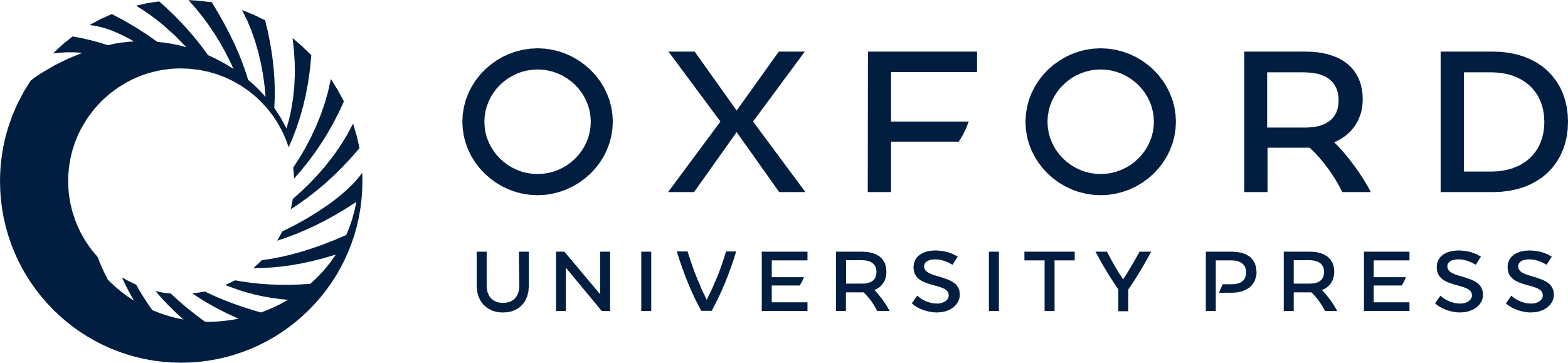 [Speaker Notes: Table 1 Multipoint lod scores for linkage of cerebral cavernous malformation to CCM1, CCM2 and CCM3 in 20 non-Hispanic kindreds


Unless provided in the caption above, the following copyright applies to the content of this slide: © 1998 Oxford University Press]